Spark Room Kit シリーズ
Spark Room Kit, Kit Plus, Room55製品資料
シスコシステムズ合同会社
2017 年11月
会議室のサイズによって最適なRoom Kit を選択
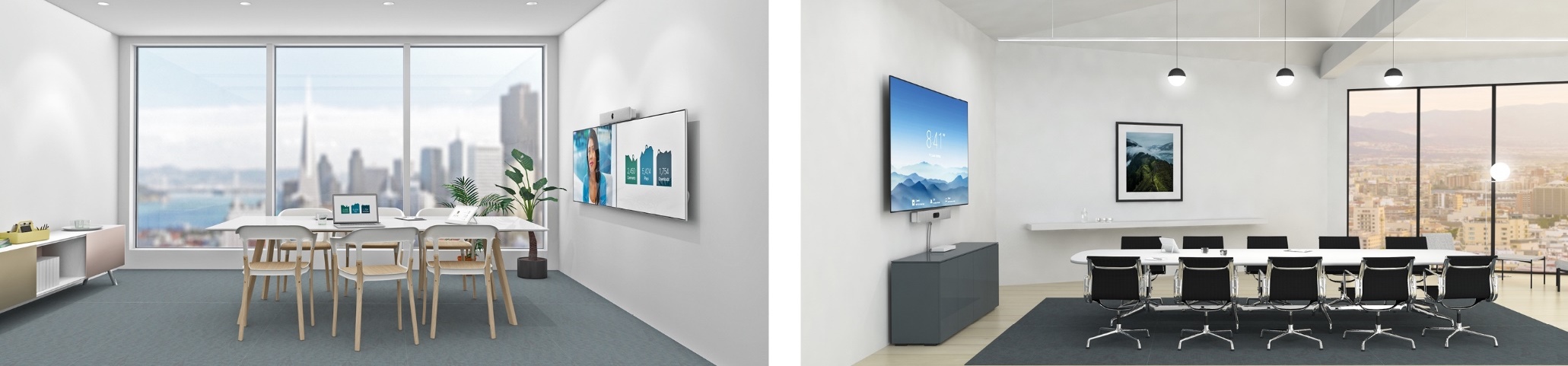 Cisco Spark Room Kit
Cisco Spark Room Kit Plus
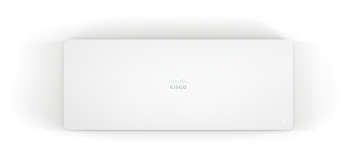 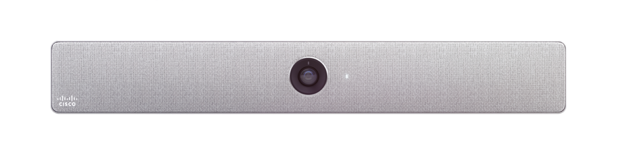 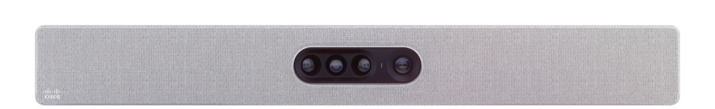 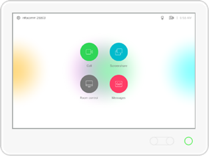 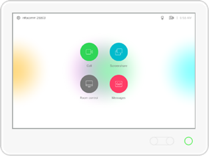 [Speaker Notes: You also have a choice. For medium rooms deploy the Cisco Spark Room Kit, and the Room Kit Plus for large rooms .

The Room Kits works with your customer’s current displays, or use an 
LG display  to optimize experience on 4K display series – UH5C (49’’-98’’). Cisco is working on partnerships with vendors to ensure the highest quality experience for our customers.]
インテリジェント フレーミング
ベスト オーバービュー
最適なフレームに調整
部屋にいる人を自動的に認識
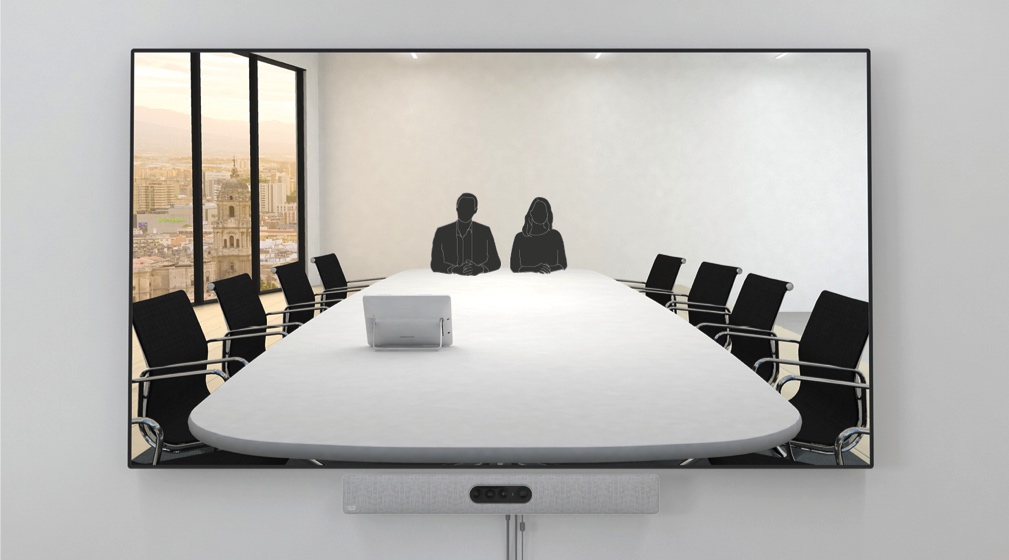 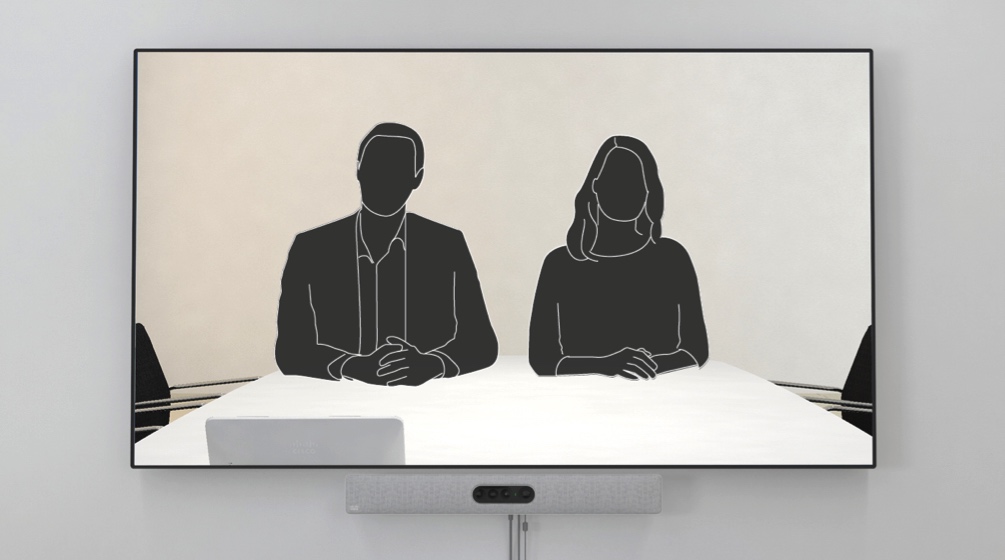 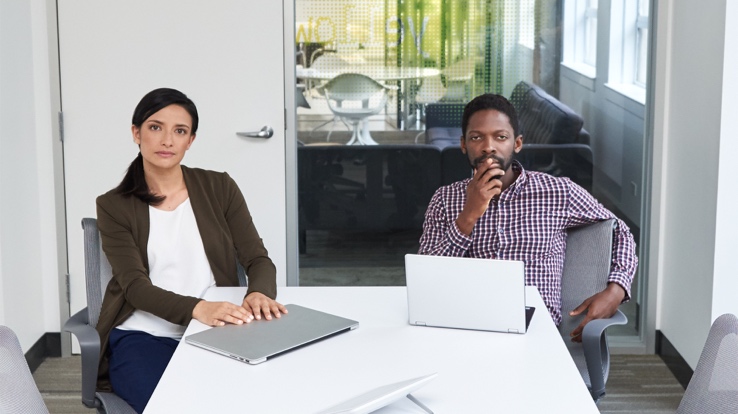 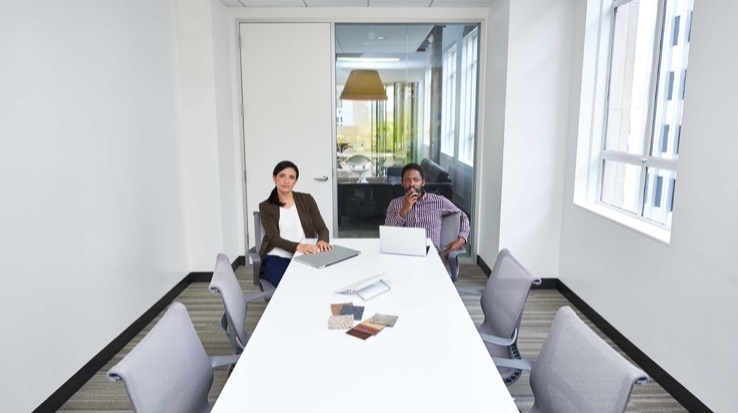 Speaker Tracking
話している人を検知
話している人に最適にフレームを調整
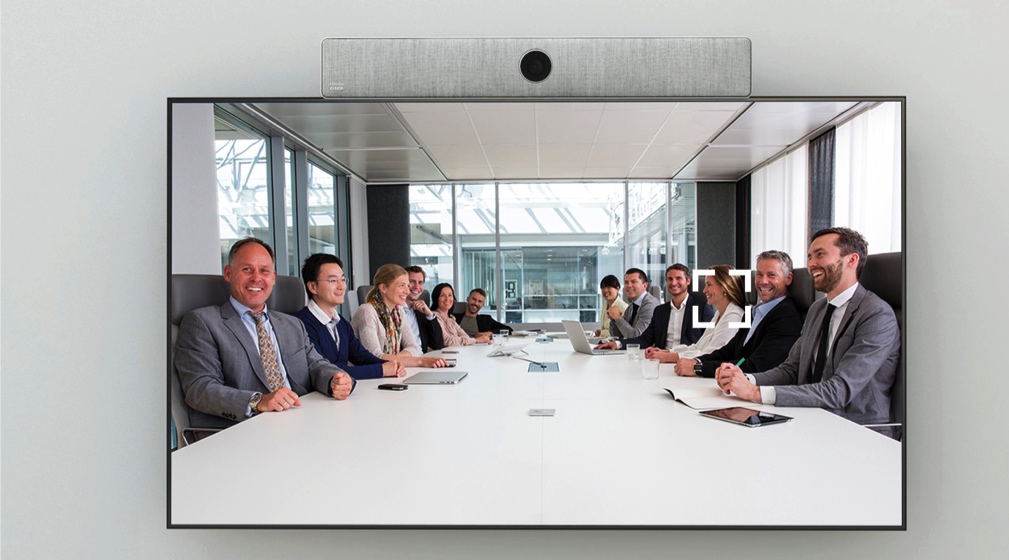 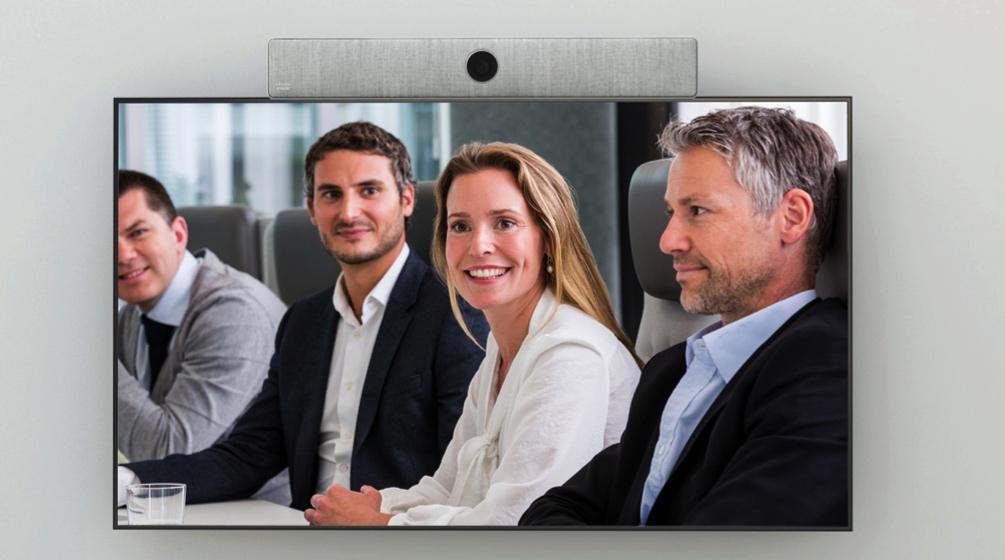 [Speaker Notes: Intelligent framing delivers both same room and next gen experience for the clearest communication.

Best view identifies where people are sitting in a room and frames them. For example when only a few people are in a large room.
Speaker tracking frames the speaker.]
Audio distance: 1.90  Quality: 0.58  Far end: 0	           F: 0.0% T: 86.4% U: 0.0% N: 0.0% S: 235	          People count: 6
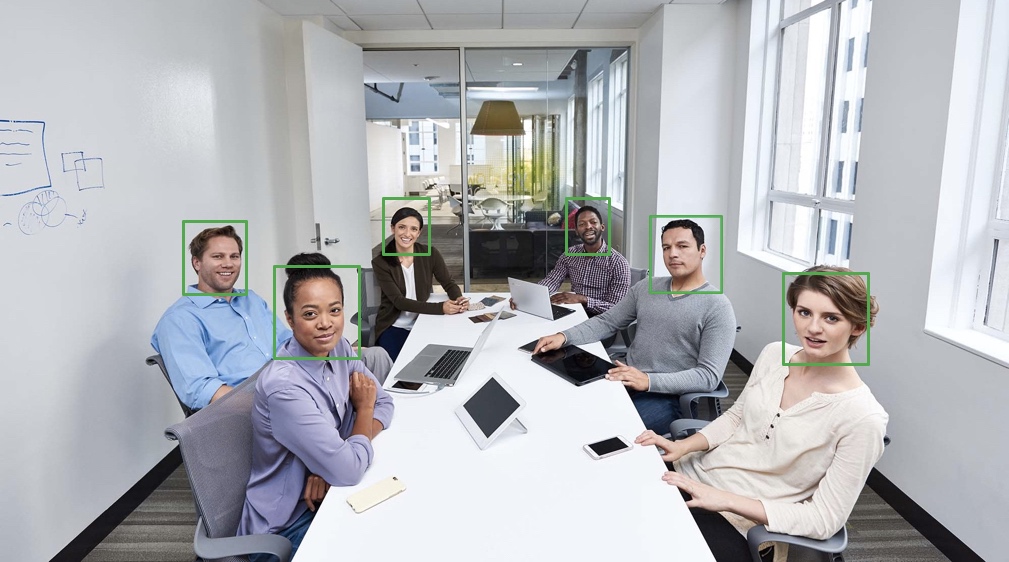 より優れたエクスペリエンスと会議室リソース最適化の診断
[Speaker Notes: The diagnostic mode shows how artificial intelligence can be applied pragmatically today for resource planning, with exciting future possibilities for automating room content through facial recognition.
At the core we have a high performing face detection module. Keeps track of people. Knows head direction.

We utilize audio triangulation (using the dedicated 6 embedded microphones) to pinpoint the speaking participant.Audio triangulation indicated by double green frame when speaking.

PeopleCount, «endpoint as a platform»The system can be used to get additional information from the room. Microphones are the ears and detects when people enter the room and wakes up the system. Camera is the eyes and can count the number of people in the room. This can replace other room sensors traditionally used to capture room and meeting data (old fashion sensors in the chairs or under the table or manual labor documenting meeting statistics).The information is sent back to the management system, Spark or TMS (or Third Party SW).

-----------------
Details: Audio distance: 1.90 = distance to speaking participant  Quality: 0.58 = quality of voice detection, scale is from 0.00 to 1.00  Far end: 0 = different from 0 if far end is speaking  F. 0.0% = detected voice  T: 86.4 = non-noise  U: 0.0% = ultrasound detected  N: 0.0% = silence  S: 235 = number of samples from sound algorithm]
Spark Room Kit / Spark Room Kit Plus
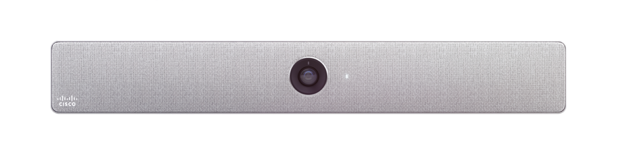 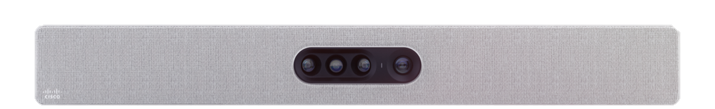 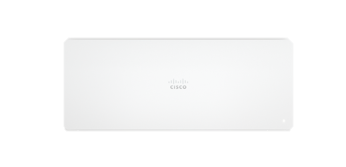 SX10 / SX20との比較
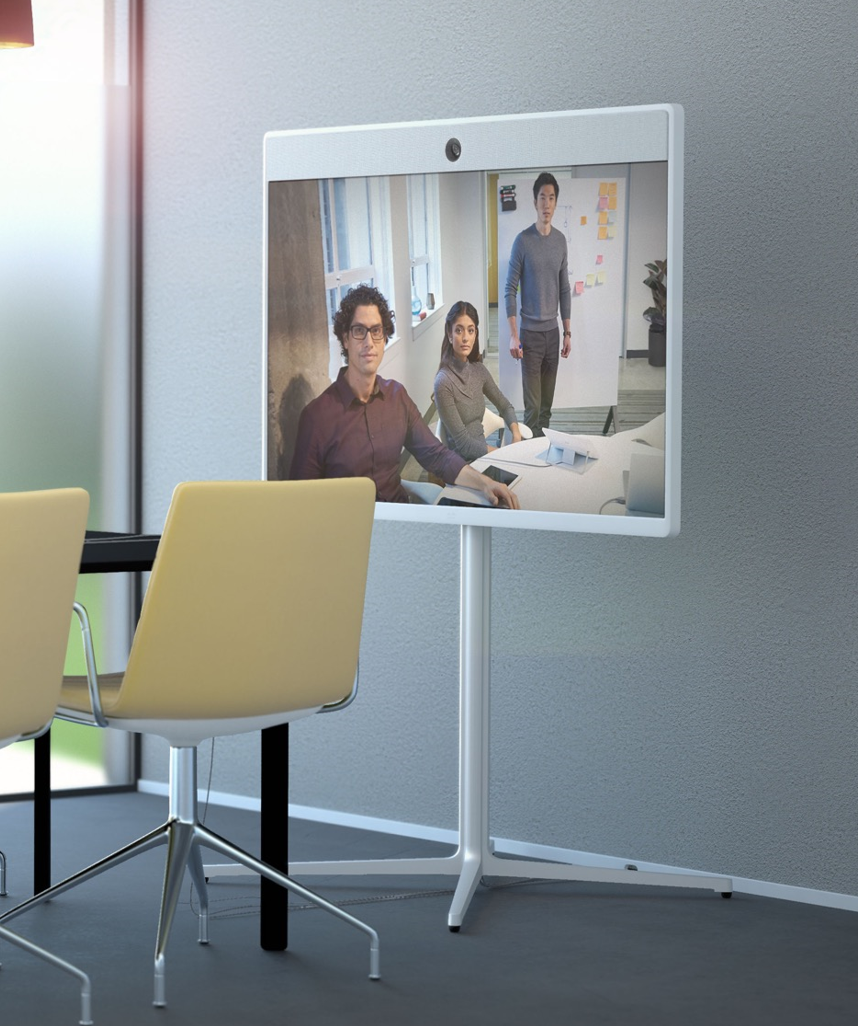 Spark Room 55
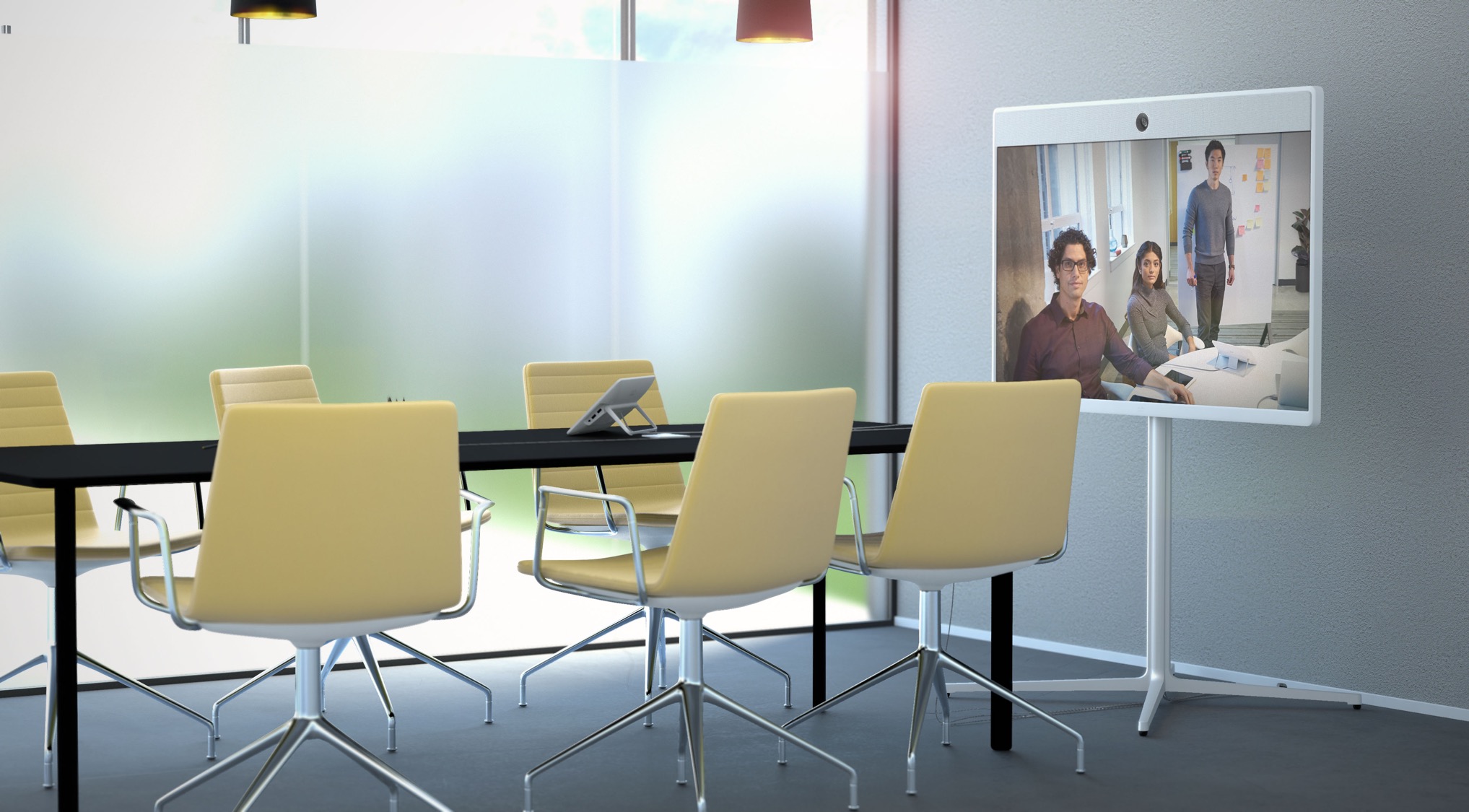 Cisco Spark Room 55: 
 
どの会議室へも素晴らしい
エクスペリエンスを
小規模会議室向けオールインワン デバイス

ルーム キットをベースとしたプラットフォーム

クラウドとオンプレミス両方に対応

将来のAI エクスペリエンスへの強力なプラットフォーム
[Speaker Notes: What’s new on Room55
4K screen
Best overview
Speaker track
Stereo speakers with dedicated center speaker for voice
Built-in bass
Speakers above screen for more equal coverage of the room
WiFi support
Increased height (10cm/4inches) over MX300
Smarter Rooms: 
Auto wake-up on entry
People count
Launch August 2017

Benefits of fully integrated systems
Easy to Install, multiple mounting options
Easy to manage resulting in Lower TCO 
All in one
Consistent quality & experience
Industrial design
Easy to re-deploy
Global Service (Service Depos)

Designed to work together
Screen, speaker system, amplifier, camera, codec
Speaker tracking]
Spark Room 55 外観
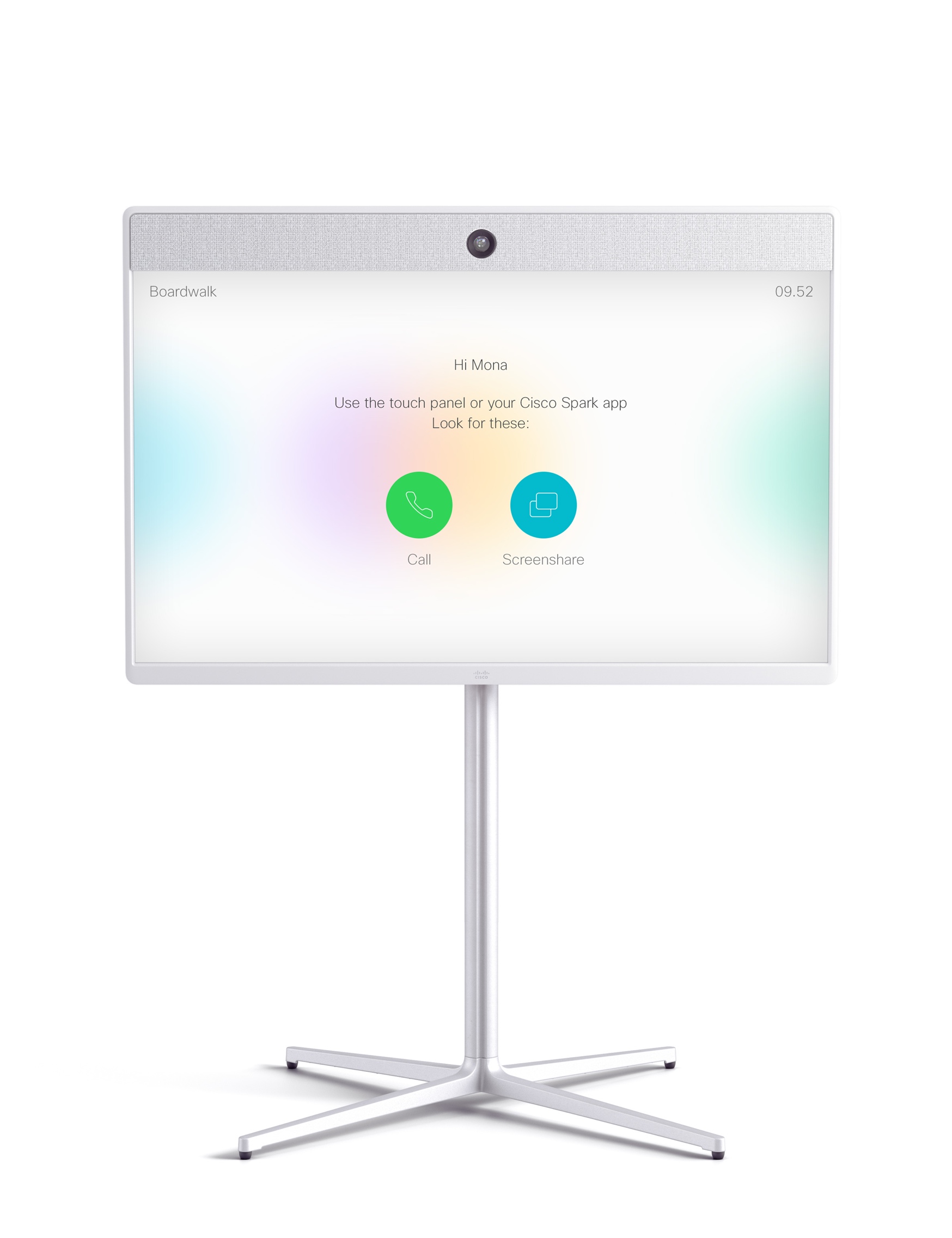 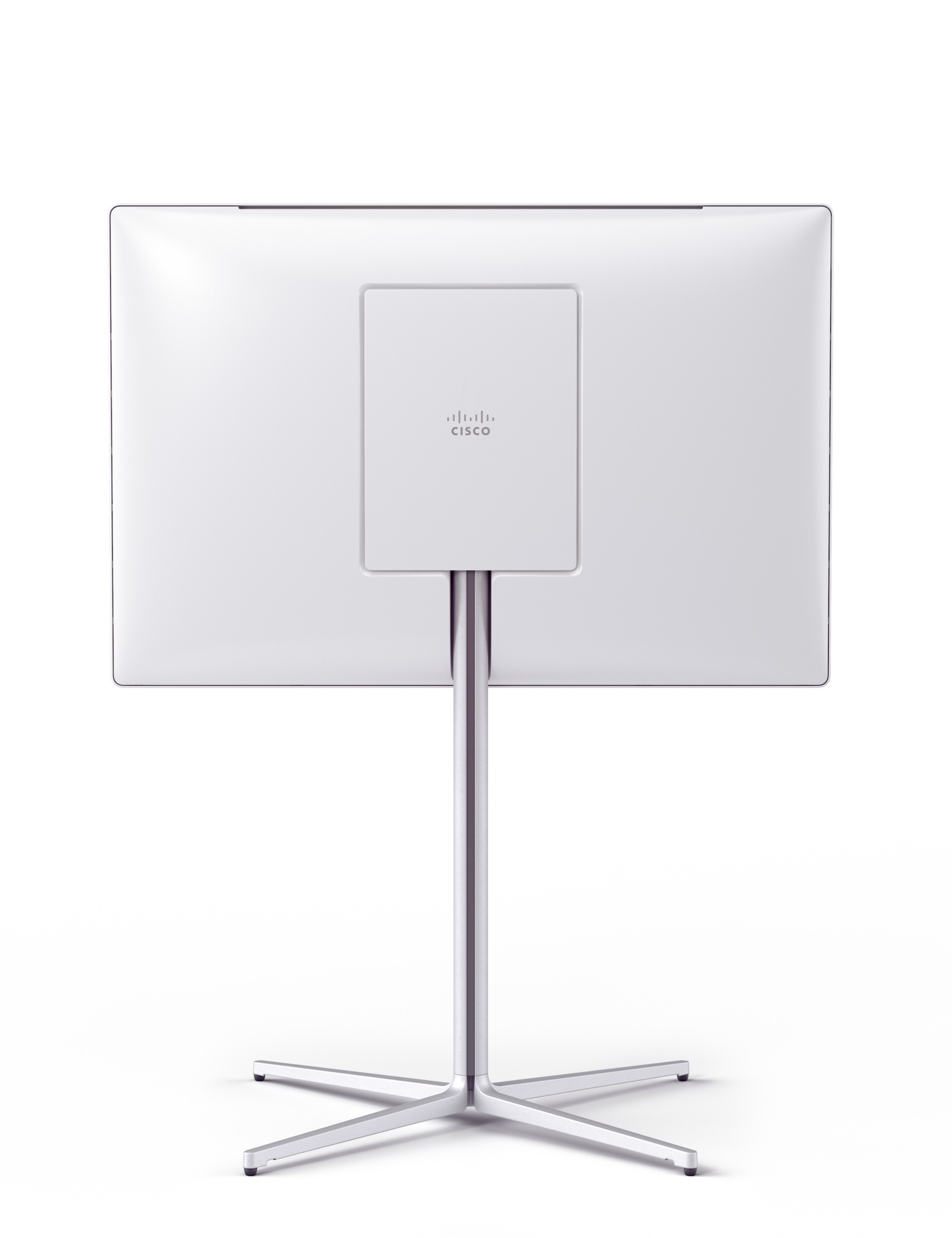 Second front
（背面）
Front
(正面)
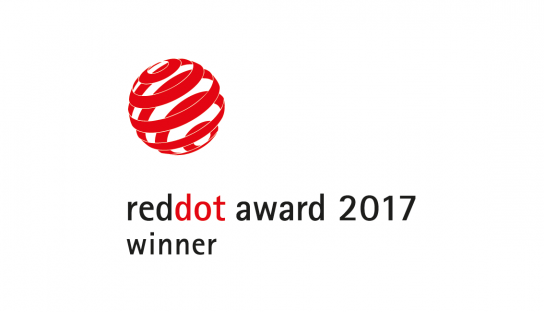 [Speaker Notes: 10 cm ~4inches higher to the lowest pixel.]
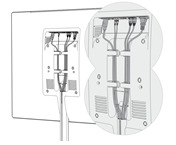 Spark Room 55
システム インターフェース
ハイエンドな統合スピーカー
+ ウーファー
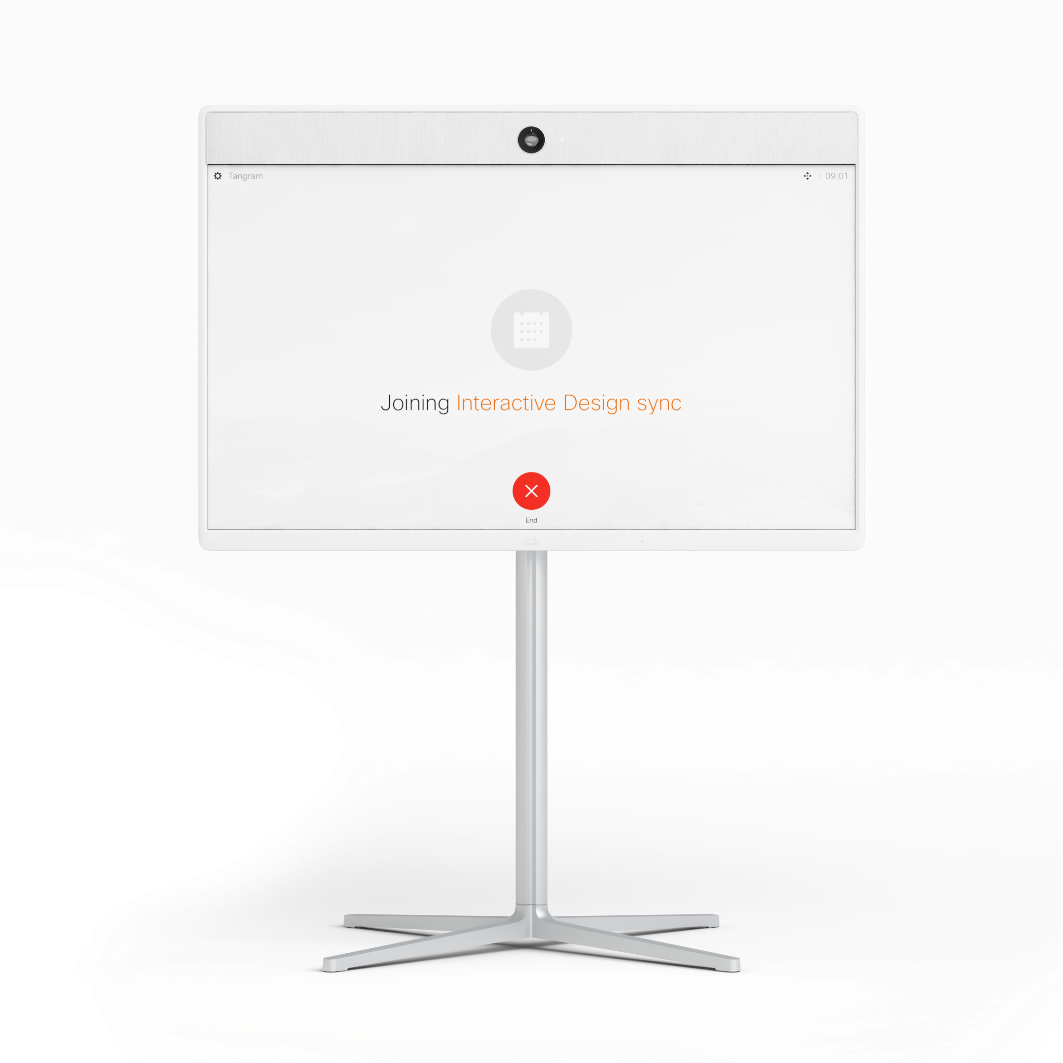 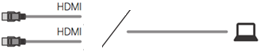 ビデオ入力
PC入力等
固定カメラ
デジタル3倍ズーム, 83 HFOV
Sparker　Track対応
2ndモニター出力
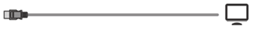 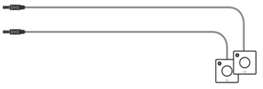 内蔵マイク と 
２つの外部入力（Ciscoマイク）
外付け
Ciscoマイクロフォン
Speaker　Track用マイクロフォン
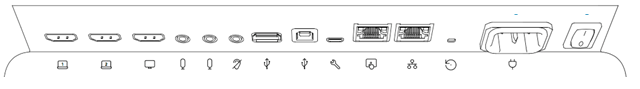 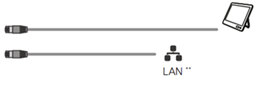 タッチパネル
コントローラ
55 インチディスプレイ
（4K LED）
初期化スイッチ
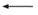 電源
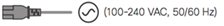 優れたケーブルマネージメントで
見た目も配線も容易に
電源スイッチ
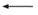 設置方法：
 フロアースタンド/壁固定/ホイールベース 選択可能
Spark Room 55 サイズ
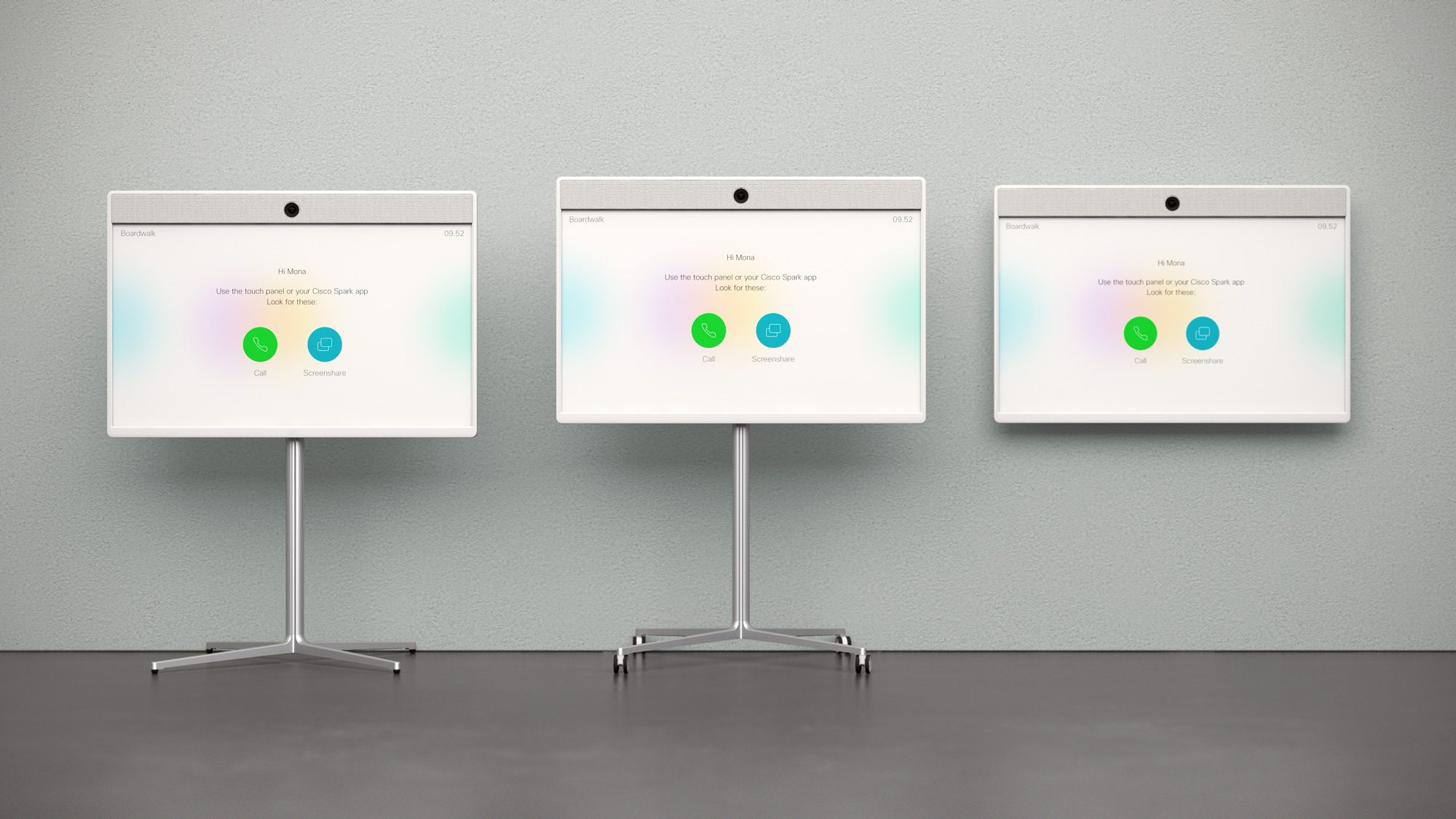 壁固定
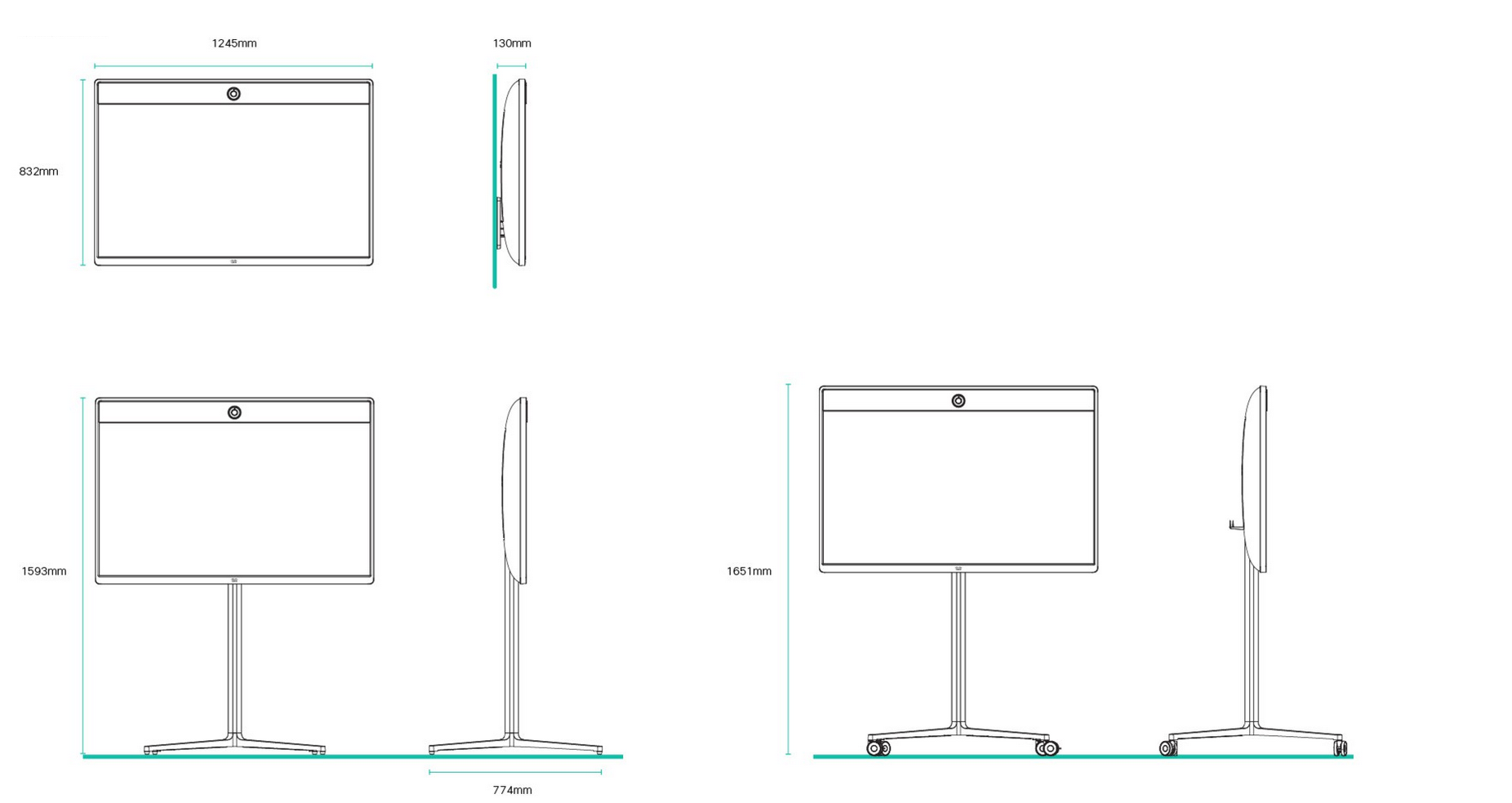 ホイール ベース
フロア スタンド
重量
●  フロア スタンド：38 kg
●  壁面取り付け：31 kg
●  ホイール ベース：38.6 kg
Spark Room 55 設置方法例
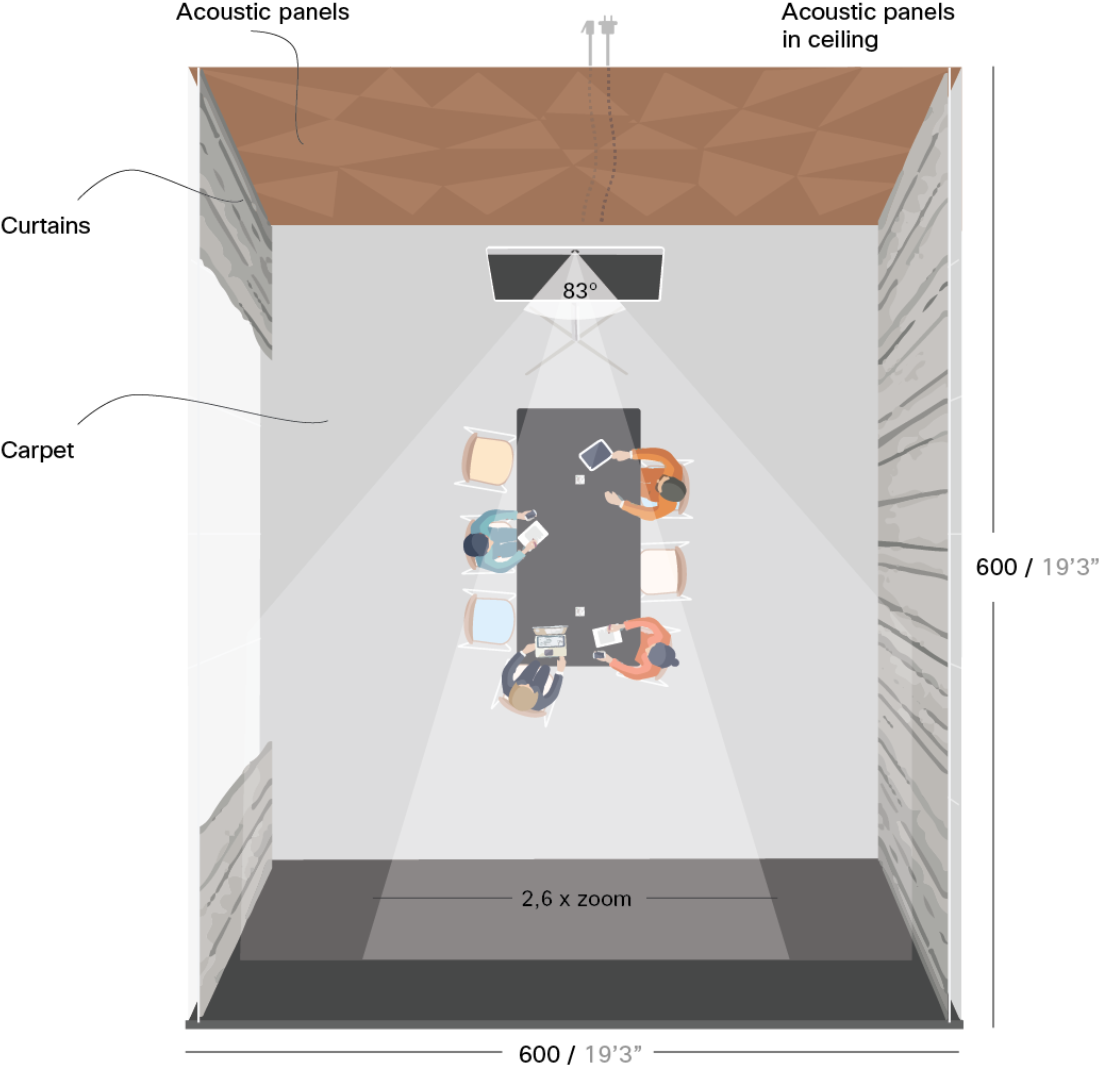 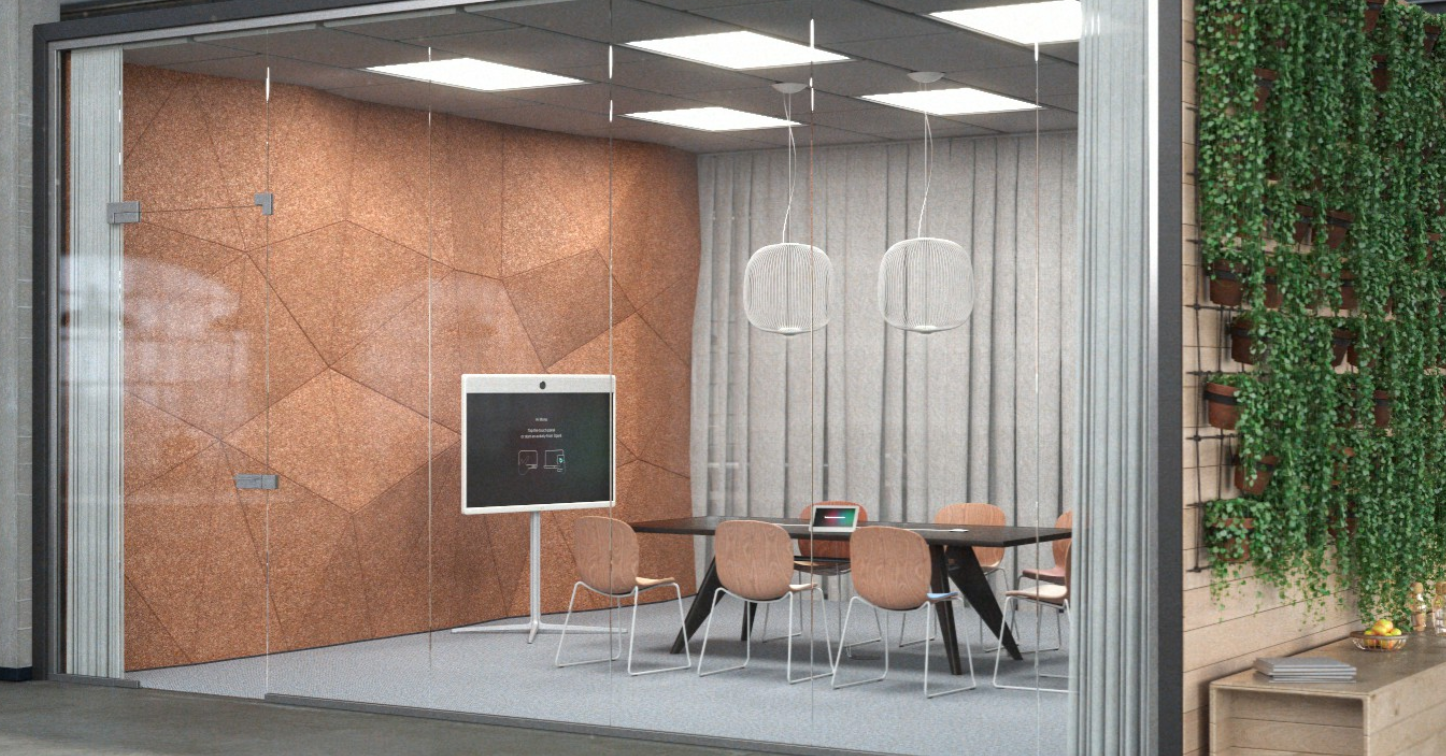 Spark Room 55 機能仕様
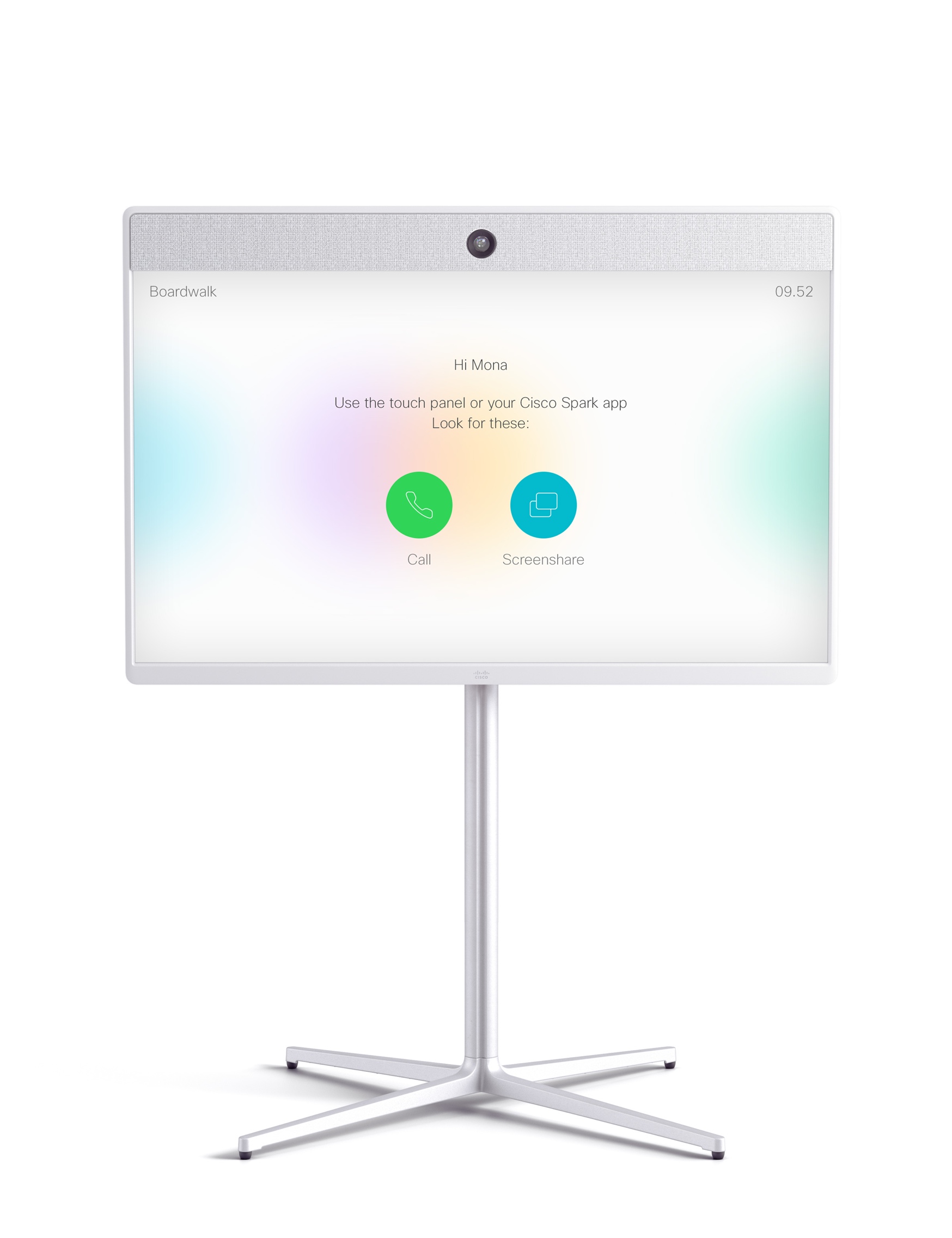 Room 55とMX300G2との違いについて
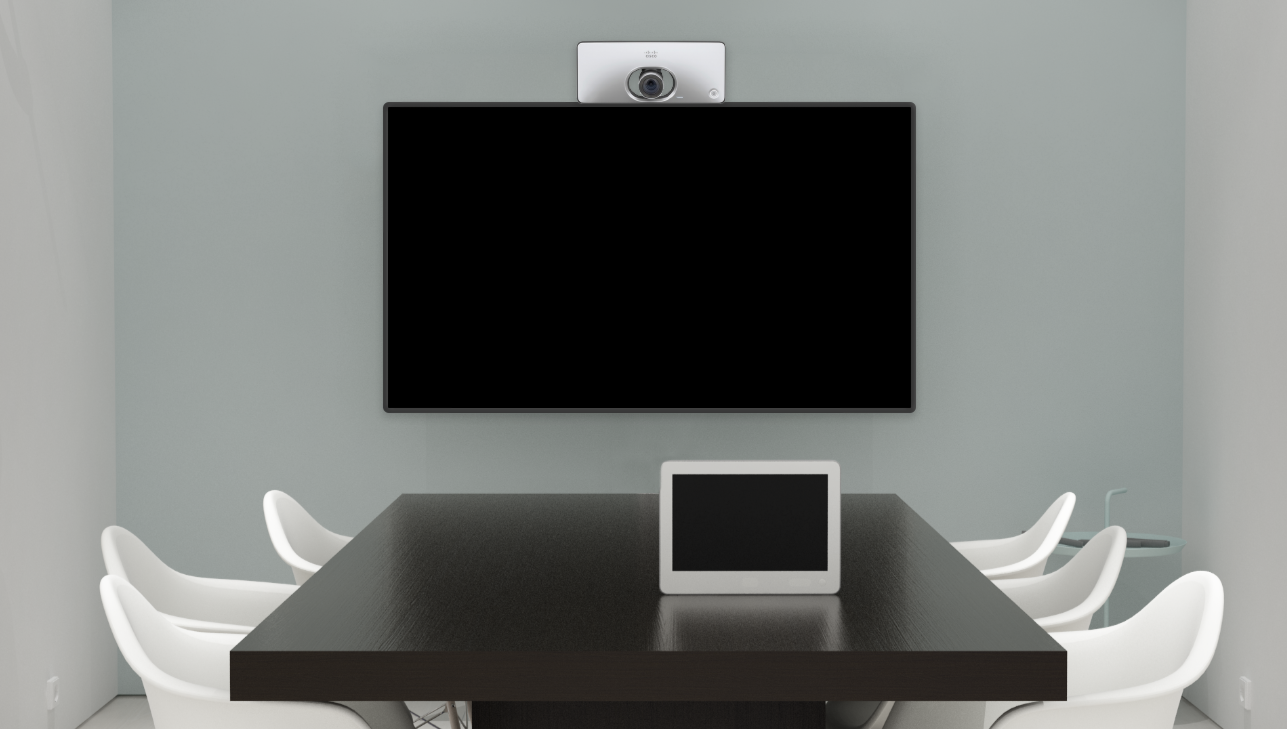 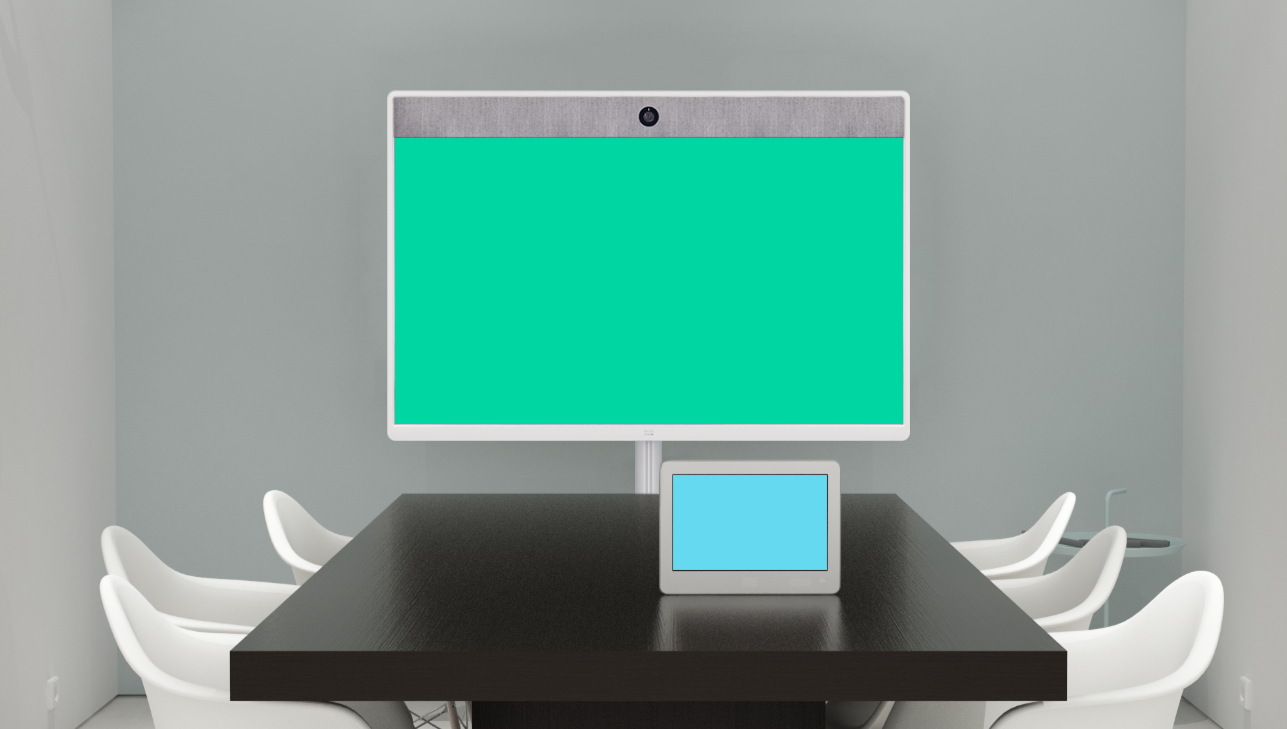 部屋に誰もいない場合は、スタンバイになる

Standby
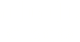 © 2016  Cisco and/or its affiliates. All rights reserved.   Cisco Confidential
[Speaker Notes: Upcoming meeting with OBTP will wake the system
Wake is triggered by interaction with touch panel
In back to back meetings it will stay in wake, but will go back to half wake if local meeting



Ad hoc scenario: you walk into the room, it detects your presence with ultrasound, it awakens to a half wake state. 

this state is about letting you know exactly what you need to get started using the system: where to interact.]
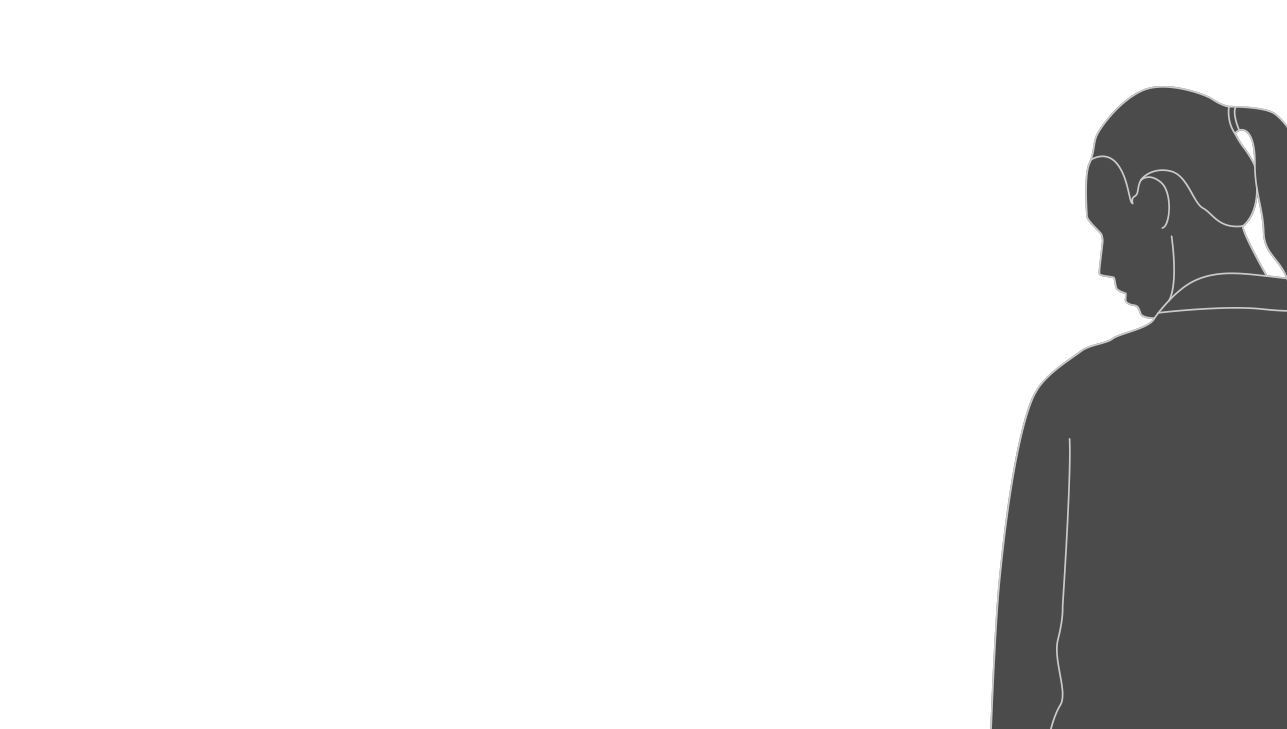 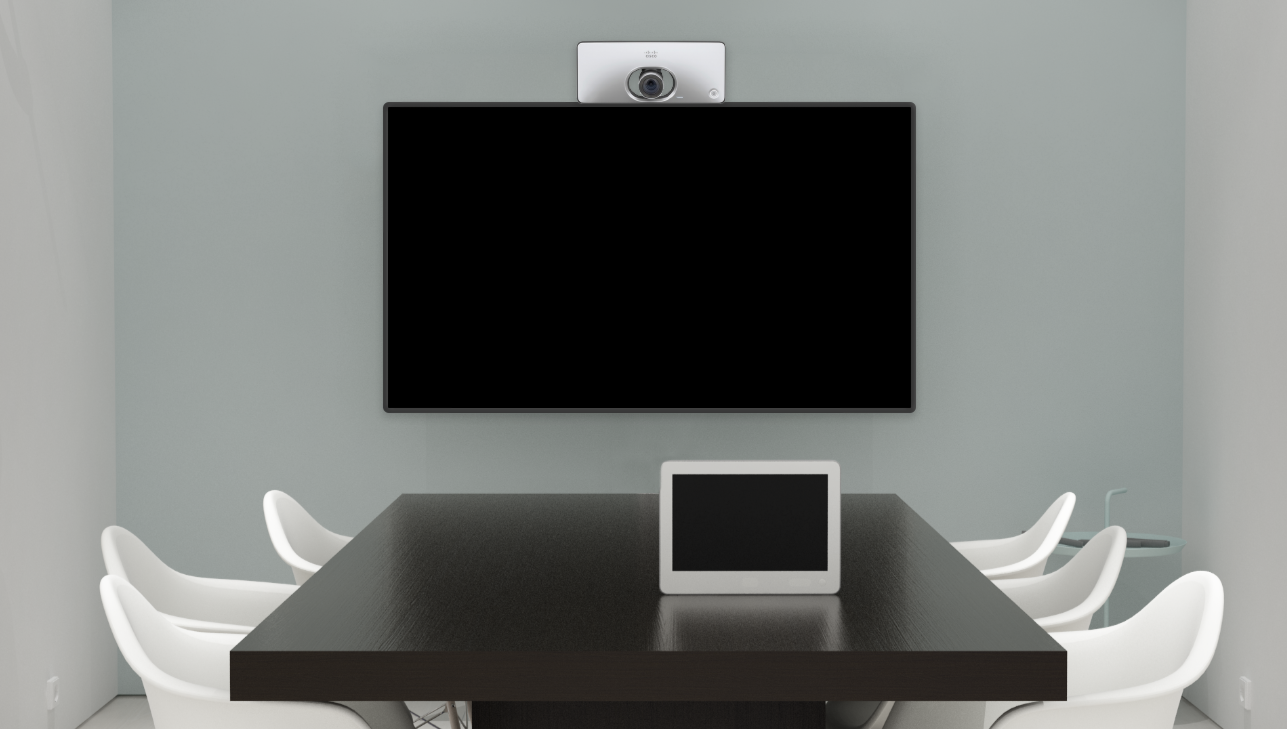 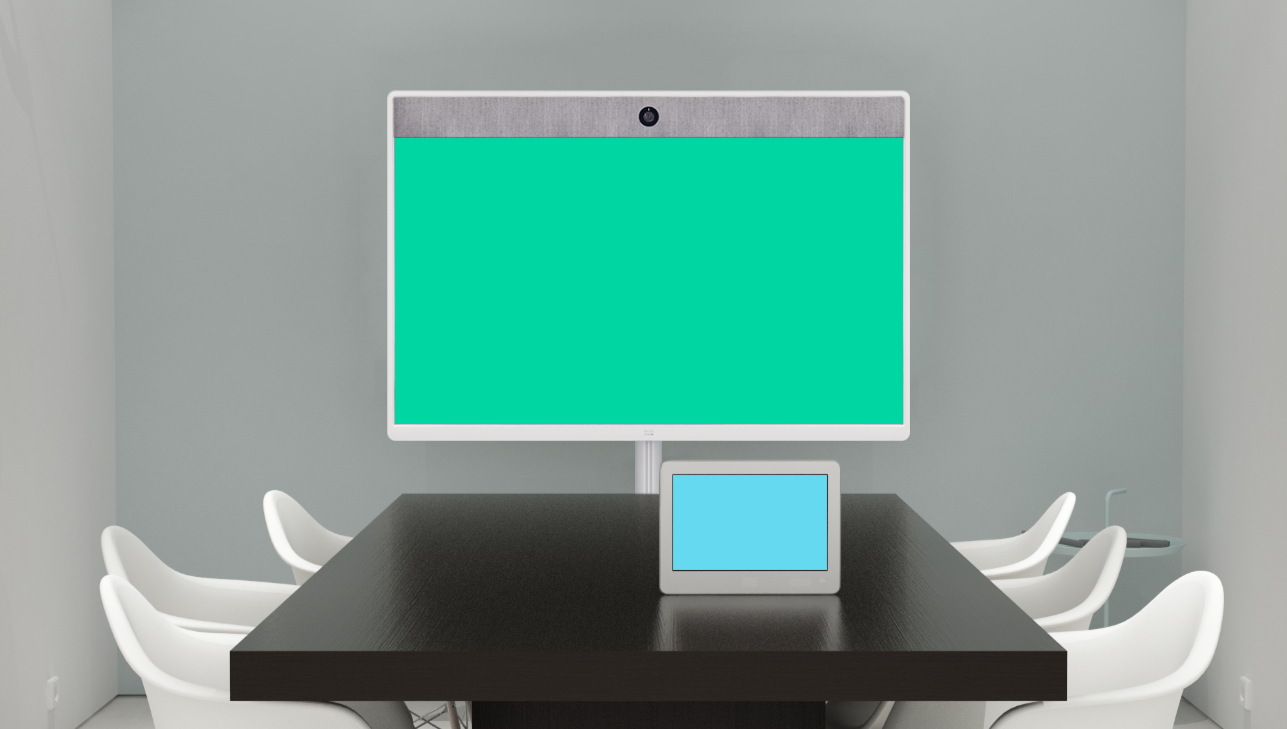 ユーザが部屋に入ると、”Hello”と表示される
（日本語の場合
「こんにちは」）

Half-wake greeting
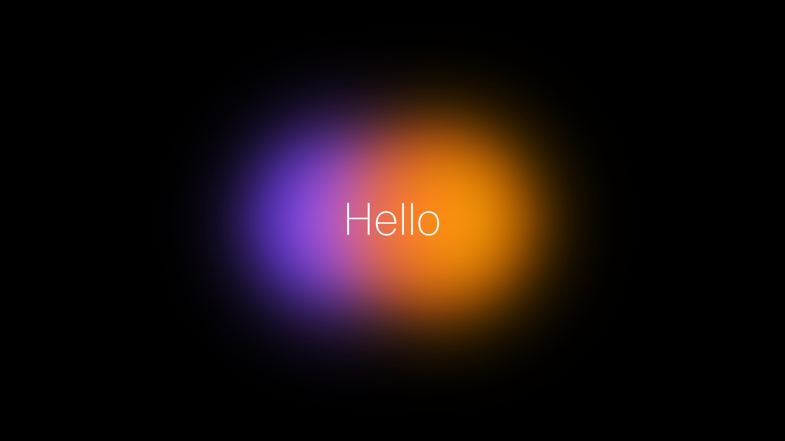 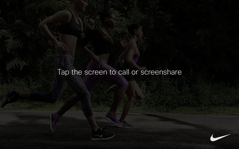 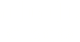 © 2016  Cisco and/or its affiliates. All rights reserved.   Cisco Confidential
[Speaker Notes: Upcoming meeting with OBTP will wake the system
Wake is triggered by interaction with touch panel
In back to back meetings it will stay in wake, but will go back to half wake if local meeting



Ad hoc scenario: you walk into the room, it detects your presence with ultrasound, it awakens to a half wake state. 

this state is about letting you know exactly what you need to get started using the system: where to interact.]
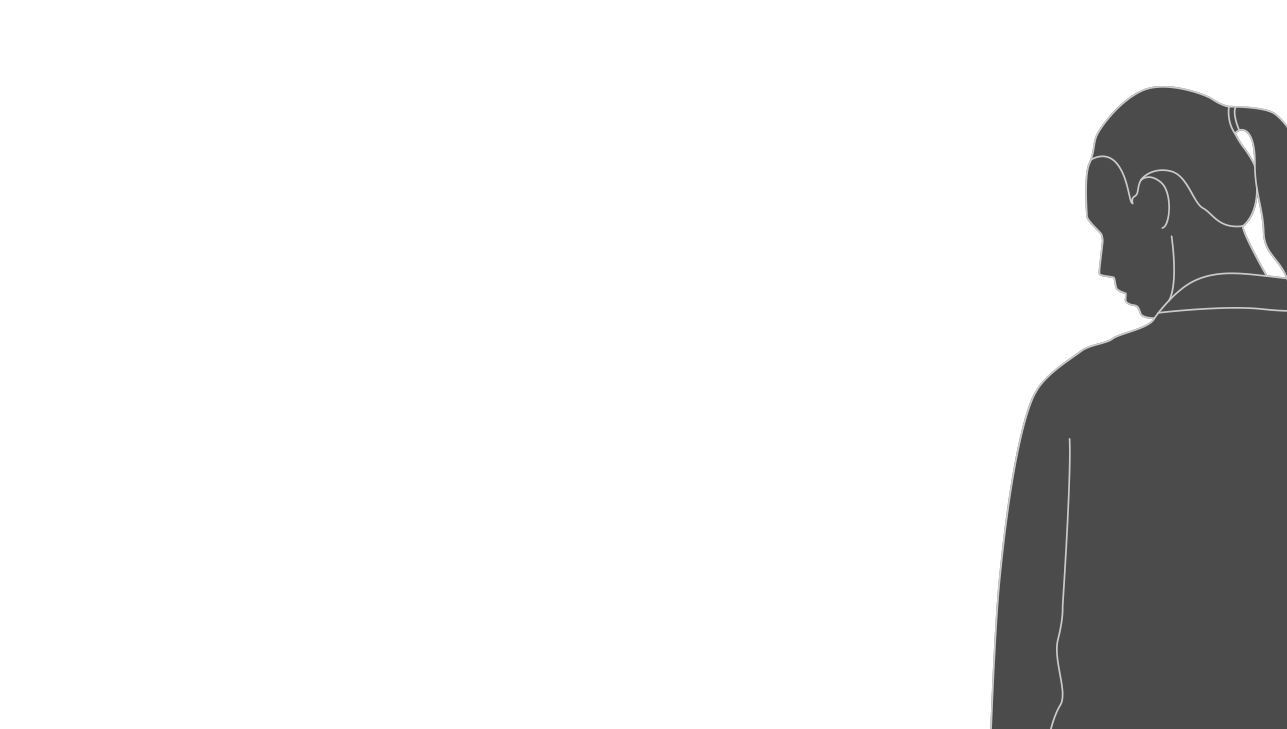 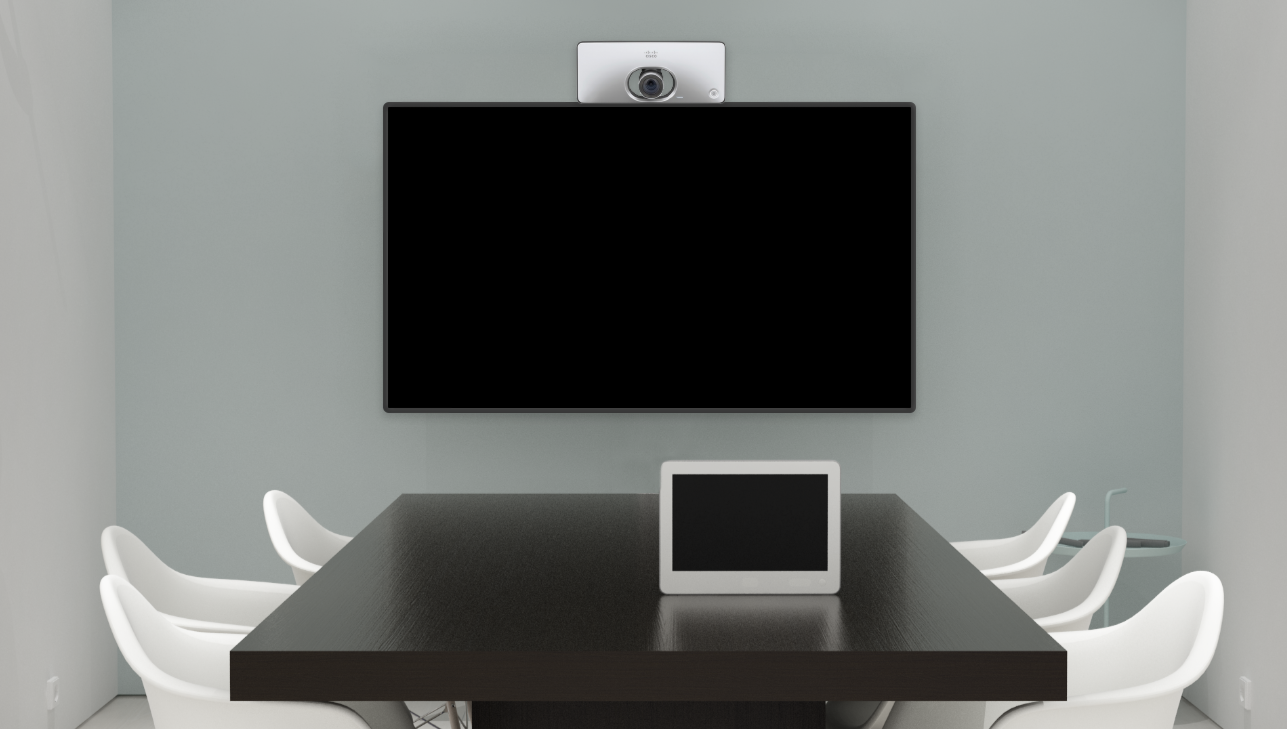 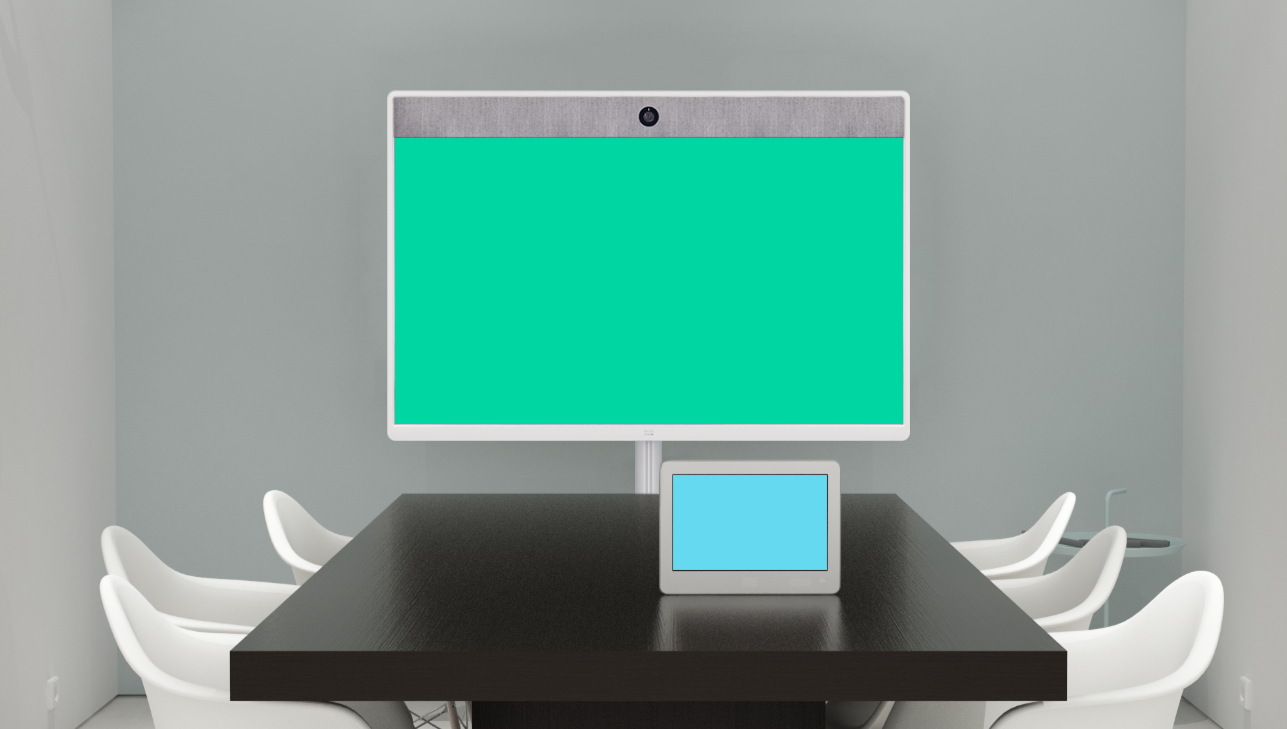 画面は自動的に推移

Half-wake guidance
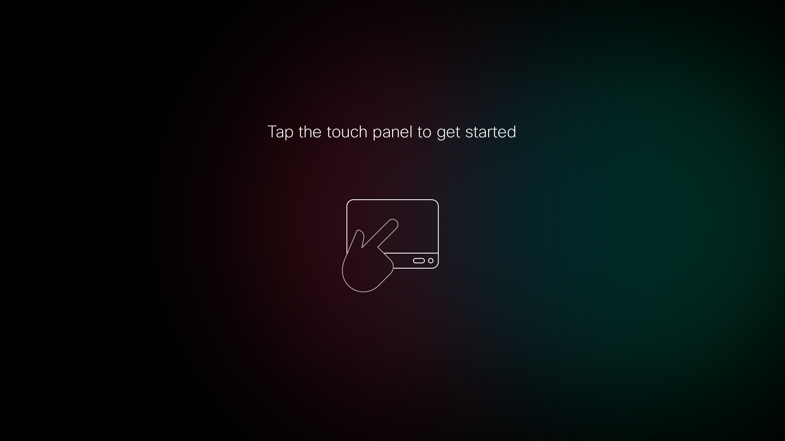 Where do I 
start to interact?
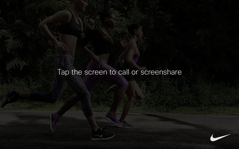 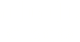 © 2016  Cisco and/or its affiliates. All rights reserved.   Cisco Confidential
[Speaker Notes: and she can see where to interact 
it’s a non intrusive state, but guiding on where to start

other input devices could be, remote, spark, CMA.


Upcoming meeting with OBTP will wake the system
Wake is triggered by interaction with touch panel
In back to back meetings it will stay in wake, but will go back to half wake if local meeting



Ad hoc scenario: you walk into the room, it detects your presence with ultrasound, it awakens to a half wake state. 

this state is about letting you know exactly what you need to get started using the system: where to interact.]
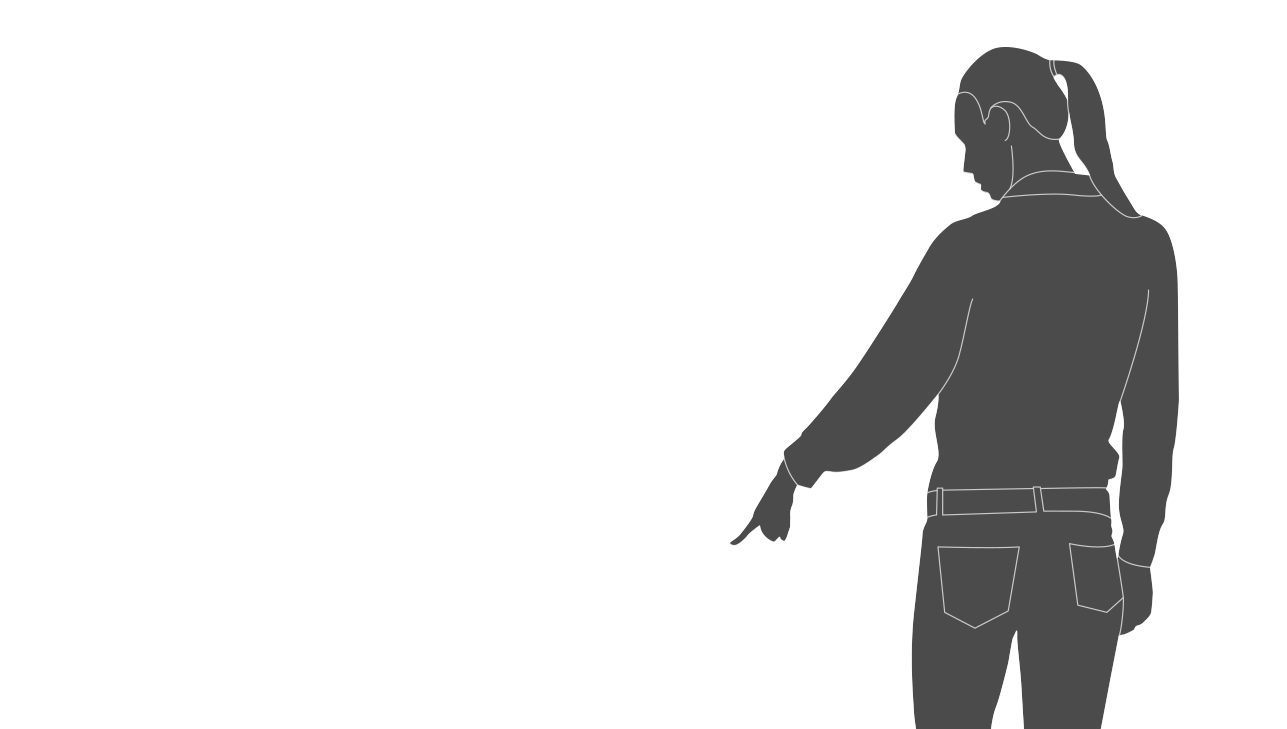 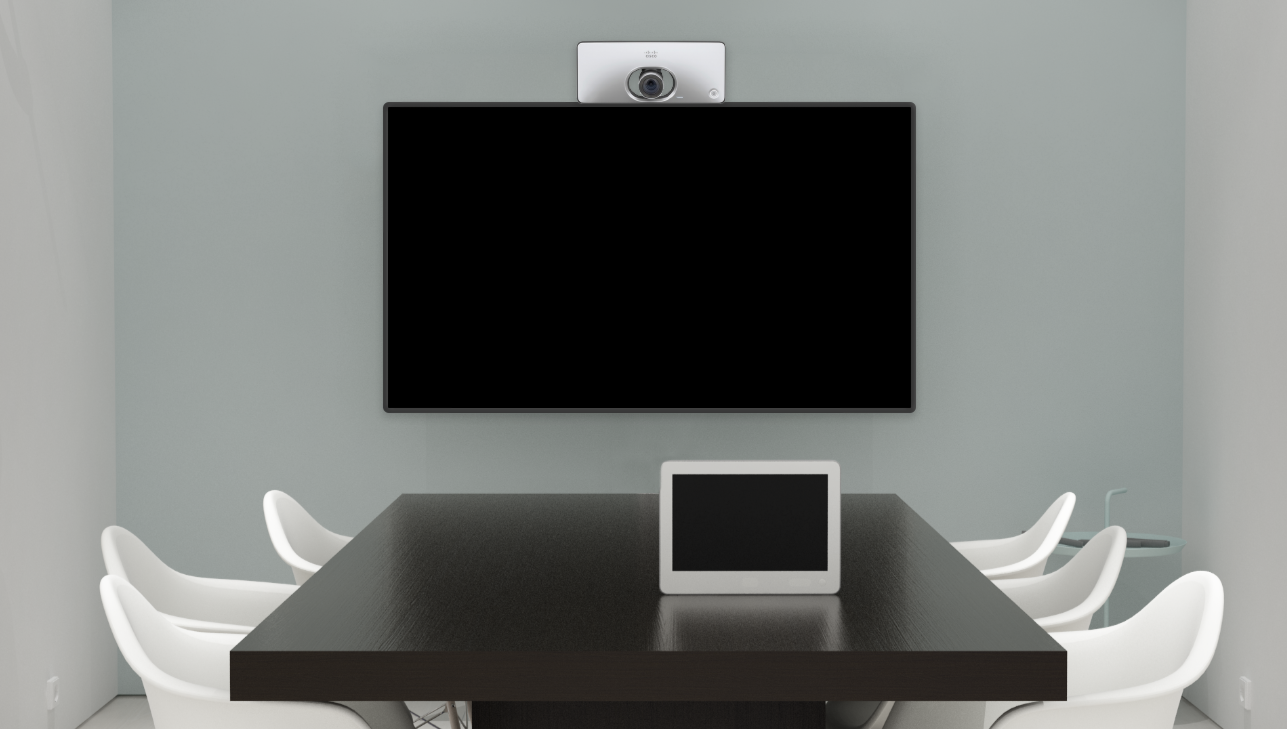 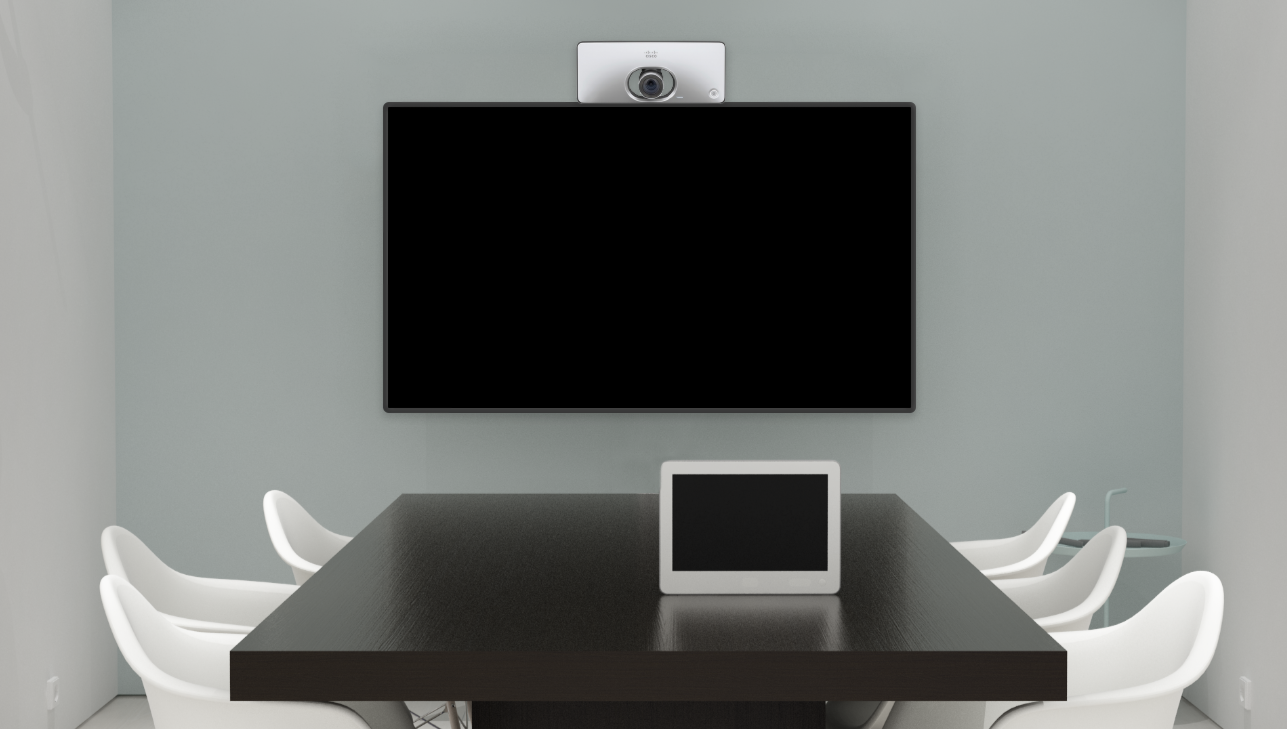 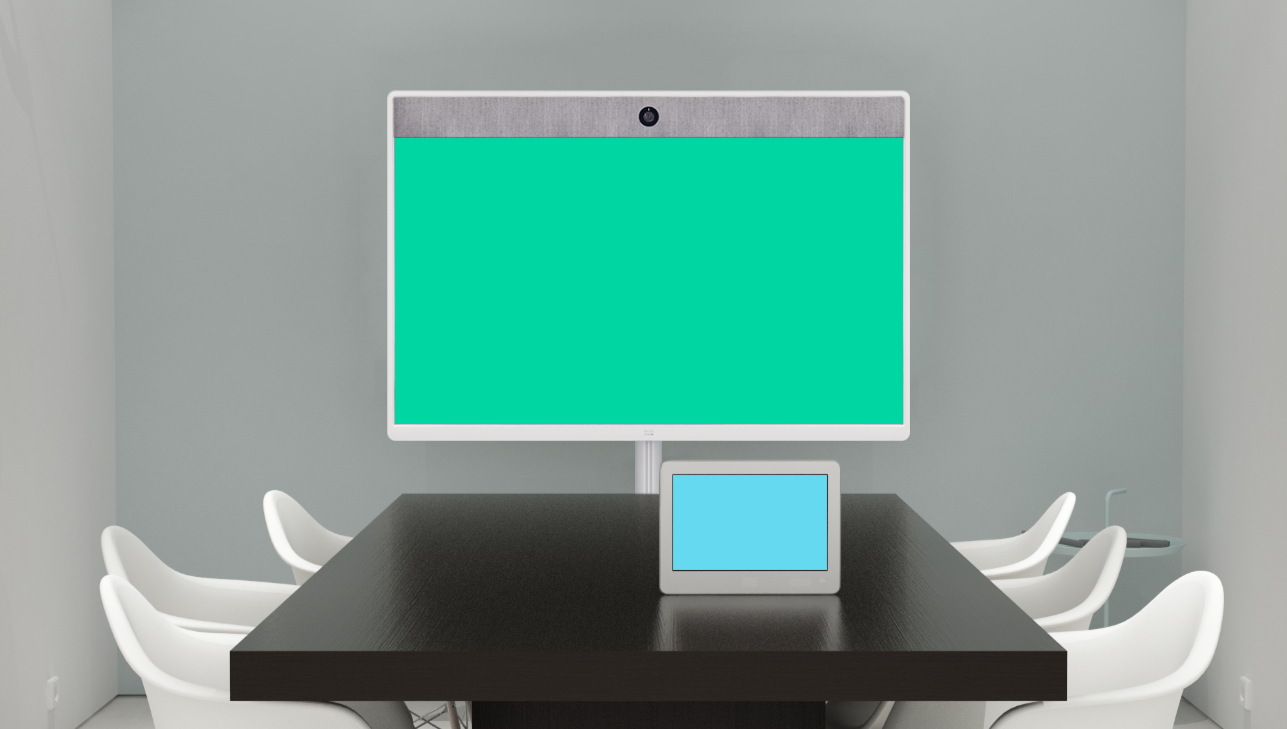 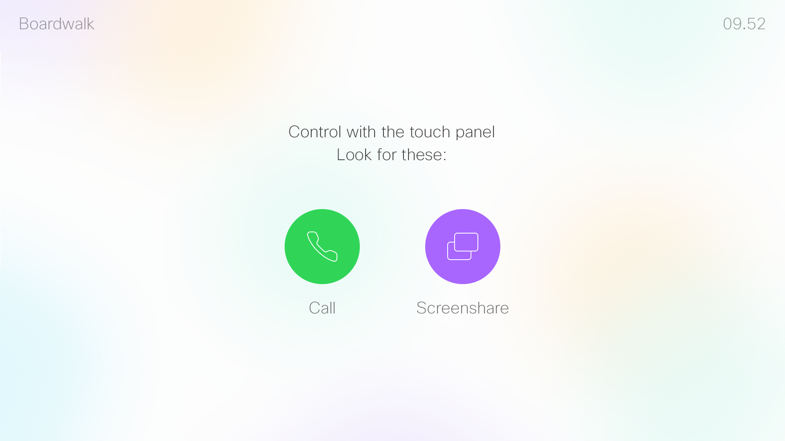 ユーザーがタッチパネルに触ると、Room 55の画面が明るくなります

Awake
What can I do?
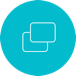 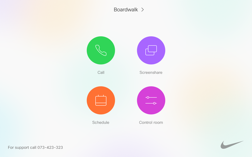 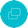 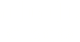 © 2016  Cisco and/or its affiliates. All rights reserved.   Cisco Confidential
[Speaker Notes: Upcoming meeting with OBTP will wake the system
Wake is triggered by interaction with touch panel
In back to back meetings it will stay in wake, but will go back to half wake if local meeting

halfwake state: not intrusive. cameras not turning.
vil ha metrics på hvordan folk bruker rommet: peopl counter. 

Ad hoc scenario: you walk into the room, it detects your presence with ultrasound, it awakens to a half wake state. 

this state is about letting you know exactly what you need to get started using the system: where to interact.]